Детски православни лагери  на една мечта разстояние
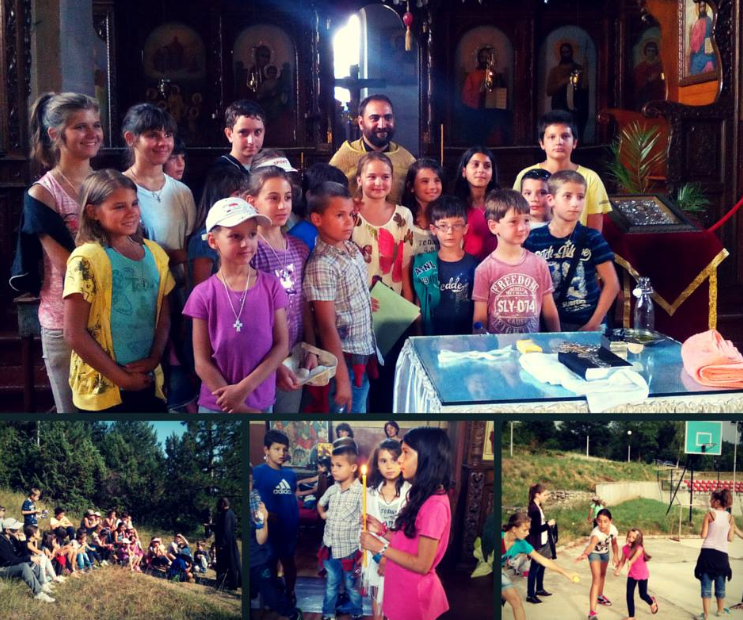 Кремиковски манастир “Св. Георги Победоносец”
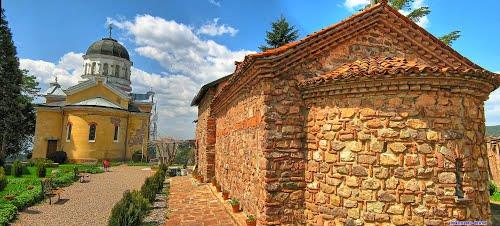 Кремиковският манастир е едно дивно място в полите на Стара планина. Зеленина, тишина, чист въздух и добри домакини.
Лагери в действие  - нито минута за размотаване  
Дневен режим

Уроци по вероучение
-   Задължения и  отговорности
-   Игри и развлечения
Творчество и труд 
Участие в Богослужението 
Родолюбие
Приятелство 
Вечер на талантите
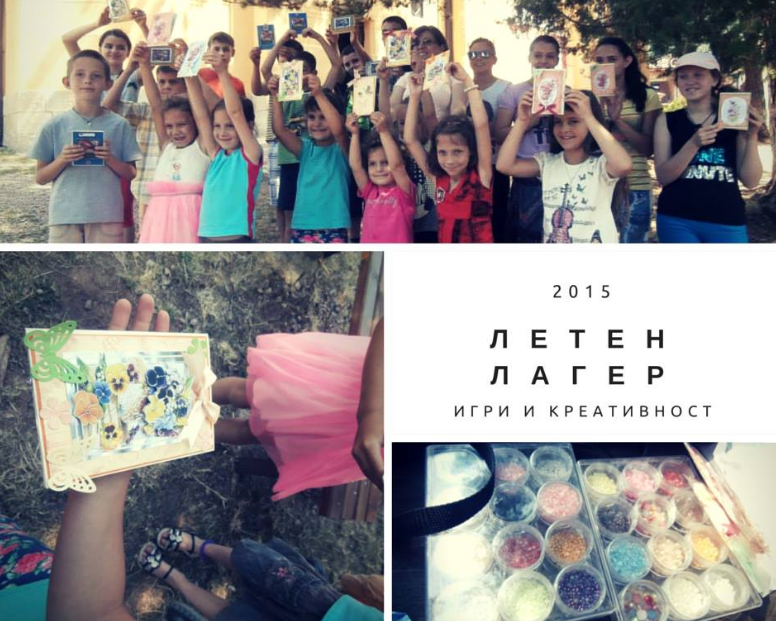 Уроци по вяра
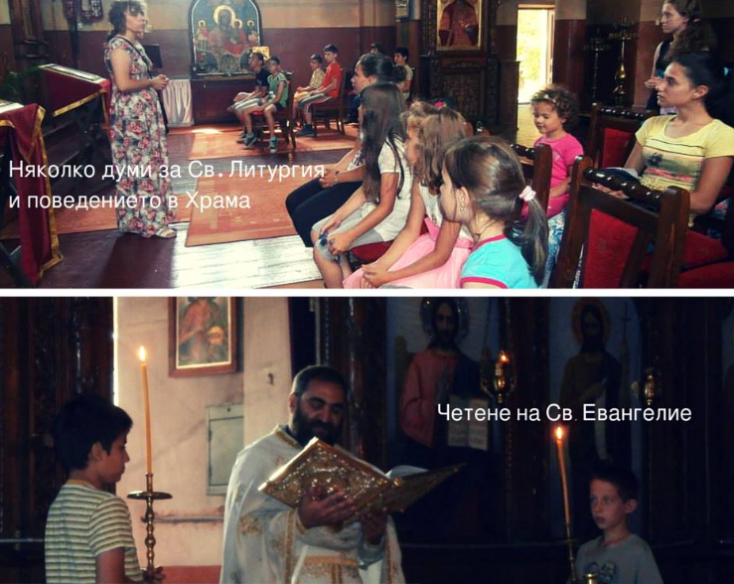 Задължения и отговорности
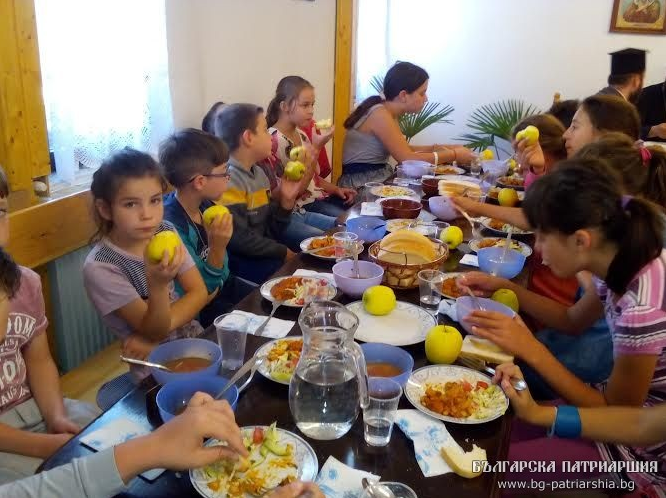 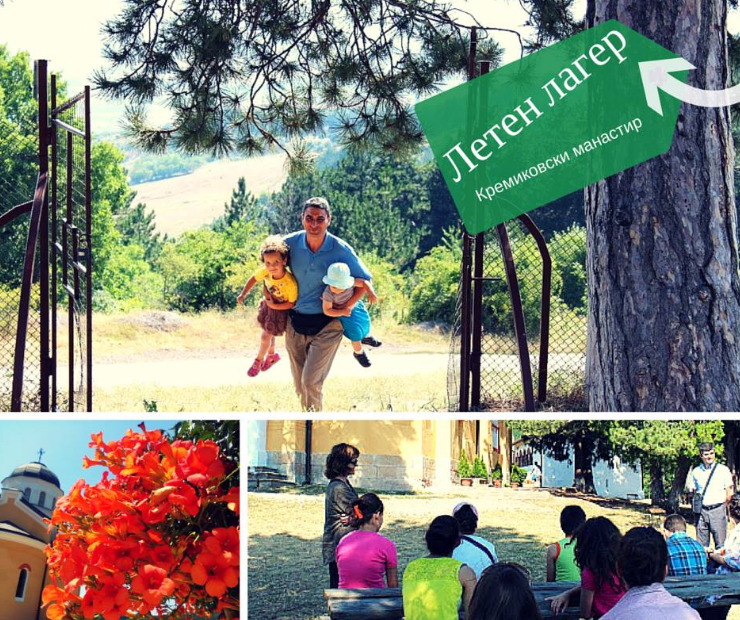 Игри и развлечения
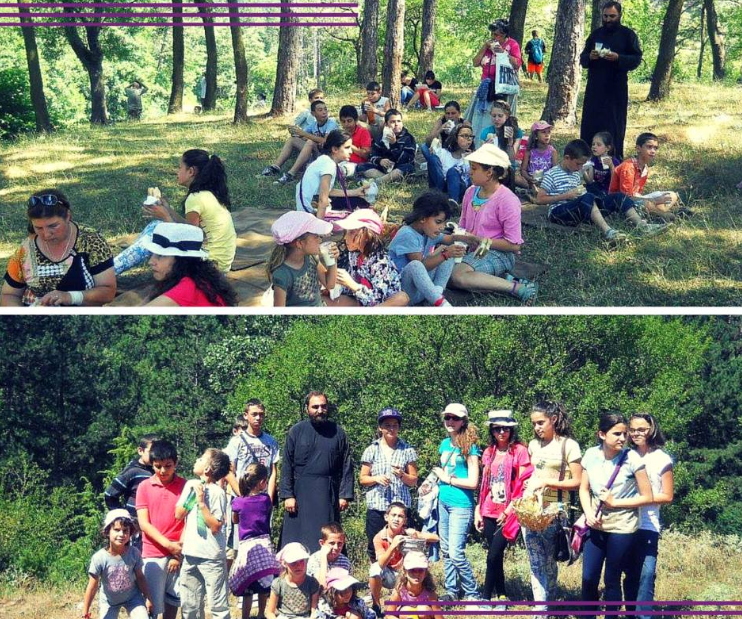 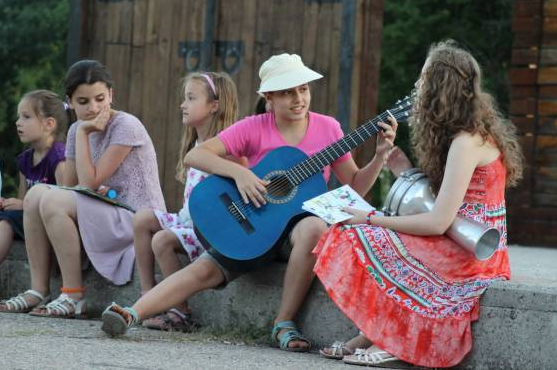 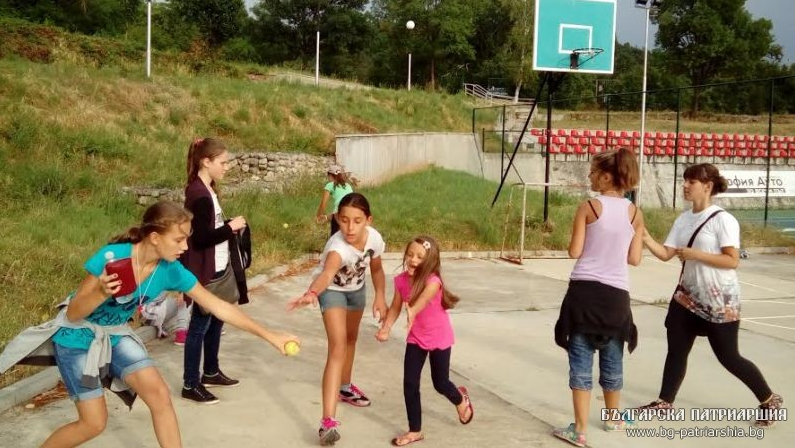 Творчество
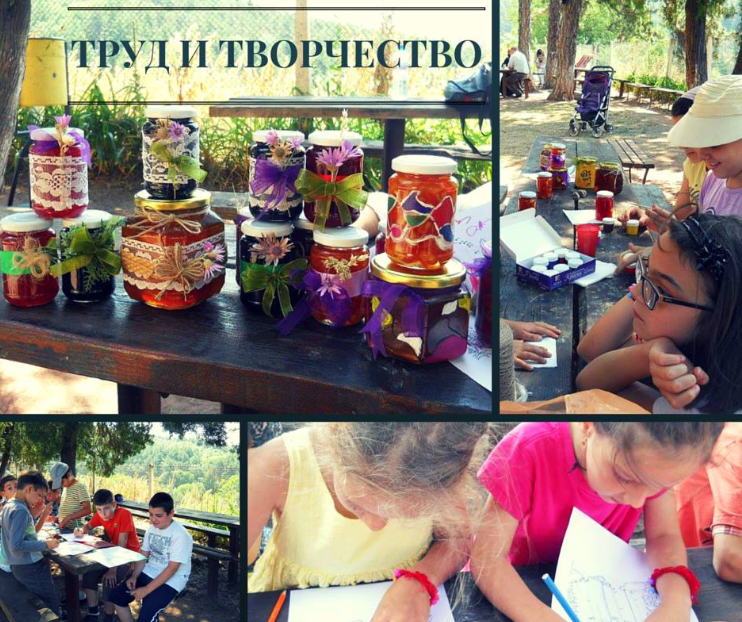 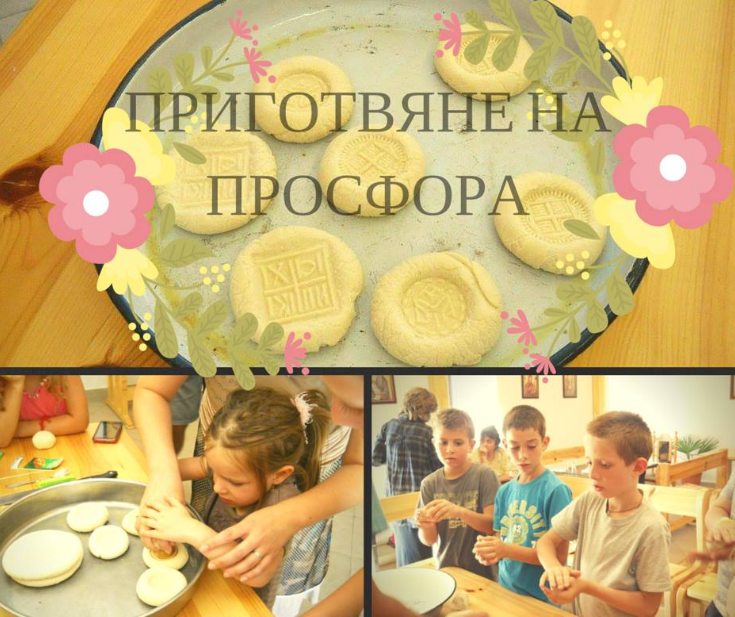 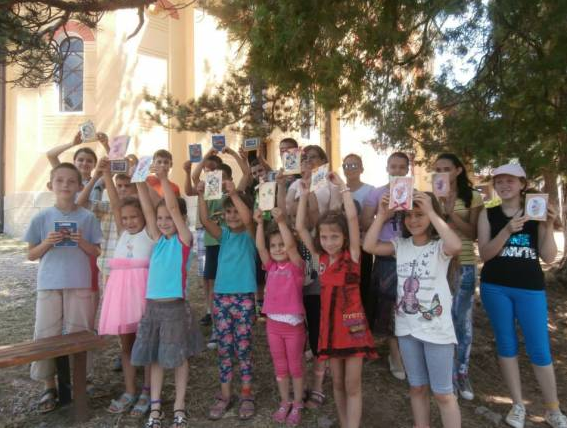 Участие в Богослужението
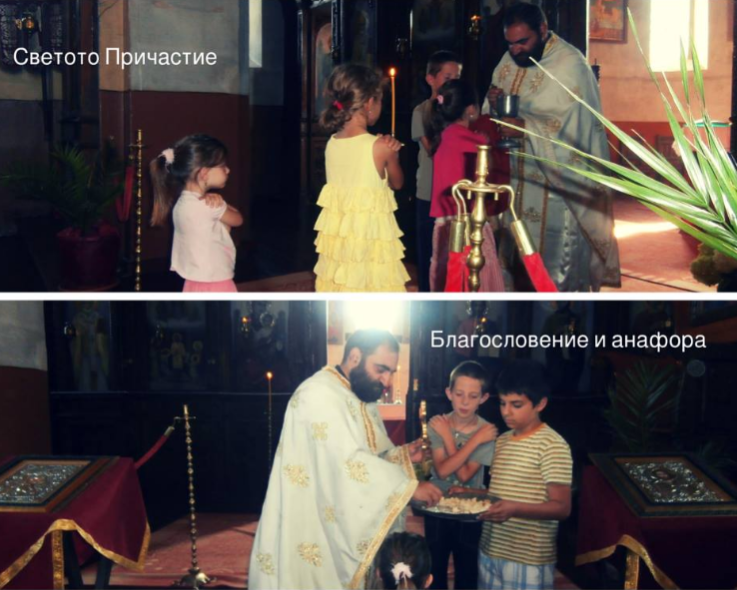 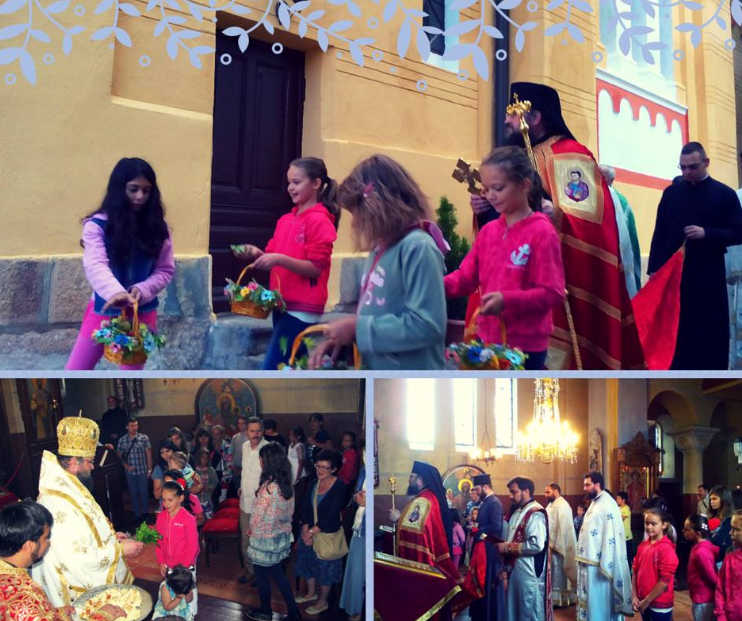 Родолюбие
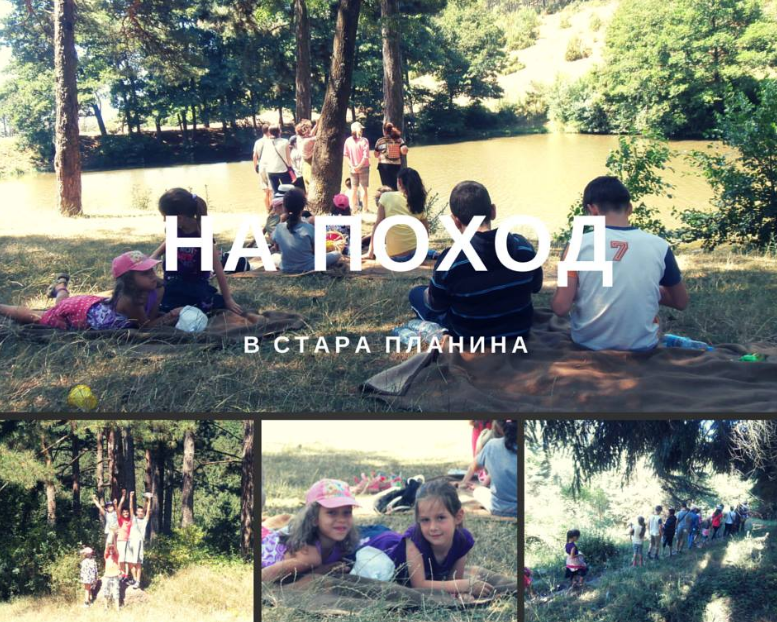 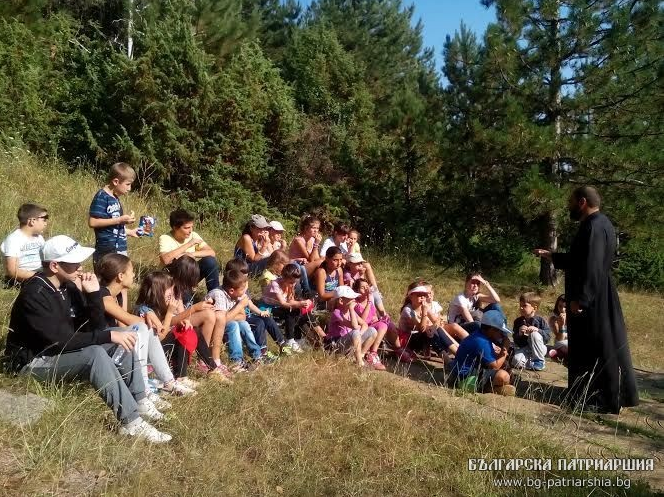 Приятелство
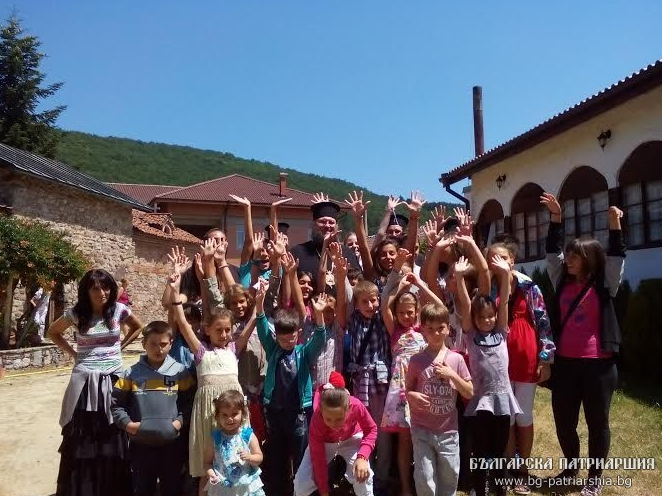 Вечер на талантите
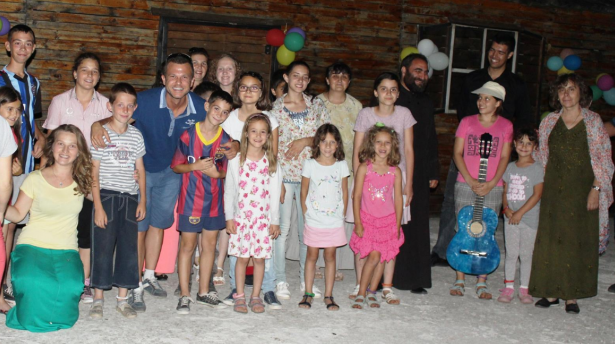 Оставете децата да дохождат при Мене и не им пречете, защото на такива е царството Божие! Истина ви казвам, че който не приеме царството Божие като дете, няма да влезе в него. (Лука 18:16 )
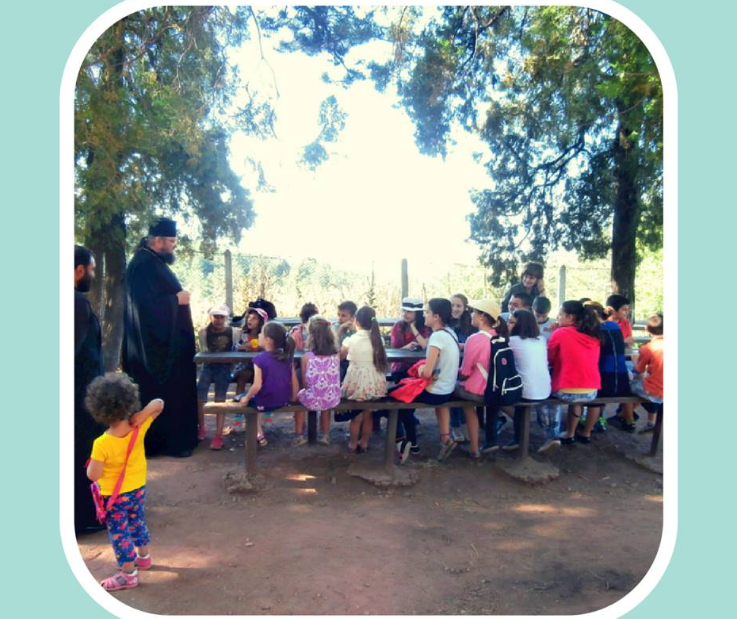